IDENTIFICACIÓN DE PROBABLES LOCALIDADES AFECTADAS(PRONÓSTICO DE PRECIPITACIONES 10/03/2017 (12:00 HORAS)
Análisis comparativo del escenario de Riesgo del 01 – 09 marzo  con las ocurrencias registradas por INDECI
Mapa de exposición alta y muy alta por movimientos en masa en zonas con probabilidad de lluvias
Mapa de exposición alta y muy alta por inundación en zonas con probabilidad de lluvias
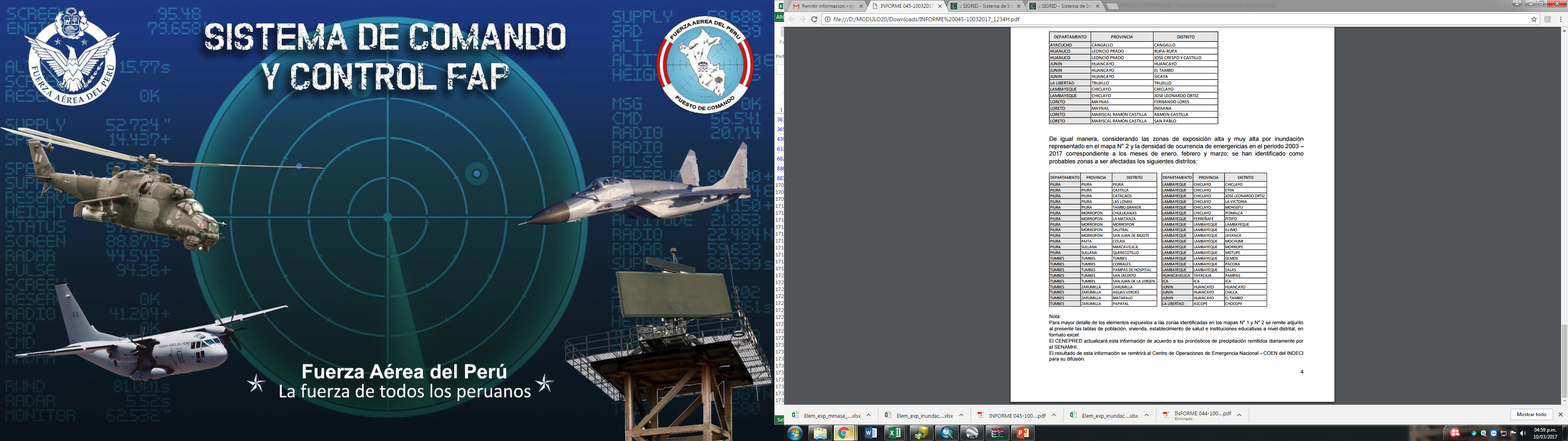 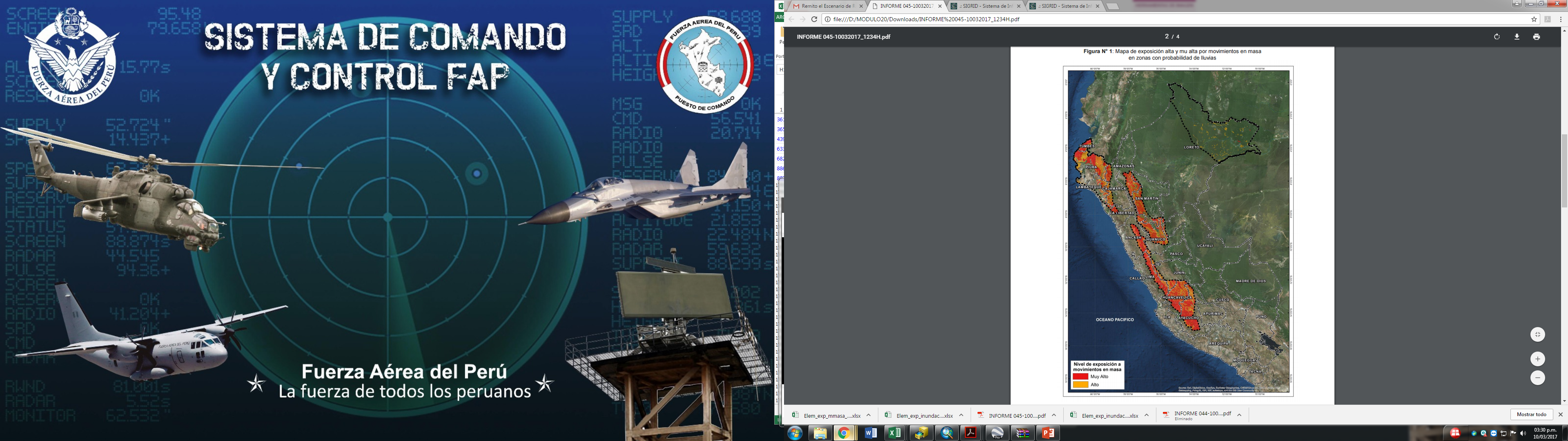 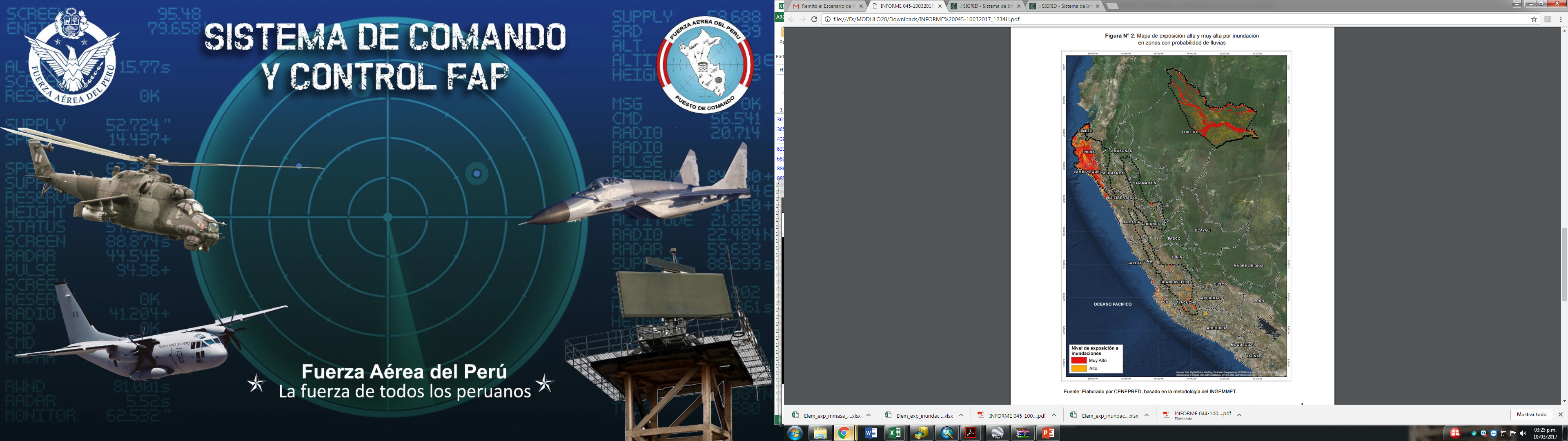 PIURA
PIURA-SULLANA-TALARA
PRECIPITACIONES INTENSAS 
07/03/2017
PIURA
PIURA
TAMBO GRANDE
INUNDACION 03/03/2017
PIURA
HUANCABAMBA
HUARMACA
DESLIZAMIENTOS 01/03/2017
AYACUCHO
HUANTA
SIVIA
DESLIZAMIENTO
07/03/2017
AYACUCHO
CANGALLO
CANGALLO Y PARAS
INUNDACION Y PRECIPITACIONES INTENSAS
05 Y 08/03/2017
LAMBAYEQUE
CHICLAYO
PATAMO 
DESBORDE 
06/03/2017
ICA
CHINCHA
CHINCHA BAJA Y EL CARMEN
INUNDACION 07/03/2017
LIMA
CAÑETE
ASIA, MALA, SAN ANTONIO
HUAYCO
06, 08 Y 09/03/2017
CUZCO
ANTA
ZURITE
INUNDACION 05/03/2017
TOTAL DE DISTRITOS AFECTADOS
Consultas:
soporte-sigrid@cenepred.gob.pe